স্বাগতম
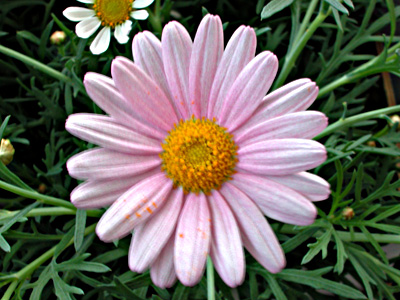 পরিচিতি
উপস্থাপনায়
মোঃসোহল মোস্তফা
                  সহকারি শিক্ষক(বিজ্ঞান)
        জিয়ারকান্দি হাফিজ উদ্দিন ফাজিল মাদ্রাসা
             		তিতাস,কুমিল্লা                                             			মোবাইল ০১৮১৮৬৮২০৪৯
E-mail :sohelmostafa27@Gmail.com

।
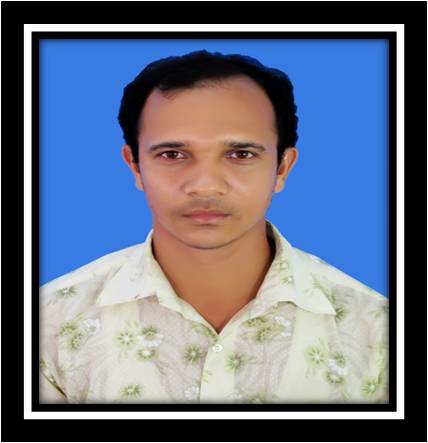 পাঠ পরিচিতি
শ্রেণী		: ৮মবিষয়		: সাধারণ বিজ্ঞানসাধারণ পাঠ	: প্রতীক ,সংকেত,যোজনীবিশেষ পাঠ	: প্রতীকসময়ঃ ৪০ মিনিটতাং ২৫/07/২০22ইং
ছবি গুলো লক্ষ কর
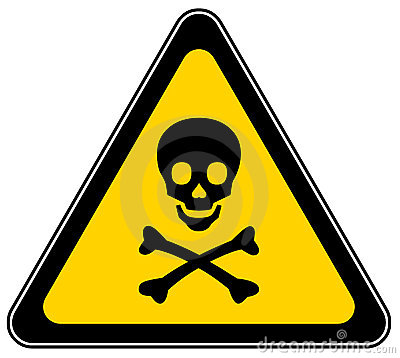 প্রতীক
আচরণিক উদ্দেশ্য
এই পাঠ শেষে শিক্ষার্থীরাঃ
প্রতীক কী বলতে পারবে।
প্রতীক লেখার নিয়ম বলতে পারবে।
বিভিন্ন মৌলের প্রতীক লিখতে পারবে।
মৌলের প্রতিকগুলো মিলিয়ে নাও
হাইড্রোজেন                                           Zn
অক্সিজেন                                              N
জিঙ্ক                                                  Fe
আয়রন                                                C    
কার্বন                                                  O       
নাইট্রোজেন                                           H
একক কাজ
(দুই মিনিট)
প্রতীক কী?
দলগত কাজ(৫ মিনিট)
মৌলগুলোর ইংরেজি নাম ল্যাটিন নাম ও প্রতিক লিখ  আয়রণ, সোডিয়াম,সোনা ,লেড, পটাসিয়াম,সিলভার।
মূল্যায়ন
প্রতীক কি?
এই মৌলগুলোর প্রতীক লিখঃ
ক্যালসিয়াম,ম্যাগনেসিয়াম,আয়রণ।
অক্সিজেনের পারমাণবিক ভর কত?
বাড়ির কাজ
নিম্নলিখিত মৌলগুলোর ইংরেজি নাম ও প্রতিক লিখে আনবেঃ
ফসফরাস,আয়োডিন,ব্রোমিন,বোরন,ক্লোরিন,বিসমাথ।
ধন্যবাদ